Do you have a question that you have always wanted to know the answer to?
If not… think about science topics that interest you:
Energy
Light
Animals & Plants
Water Cycle
Matter
Weather & Climate
Ecosystems
Electricity
Magnets
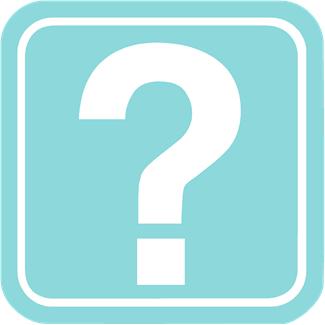 What’s the problem?
Your problem statement:
What do you want to find out?
What question do you want answered?







The Consumer’s Challenge (Bubble Gum) PROBLEM:_____________________________________
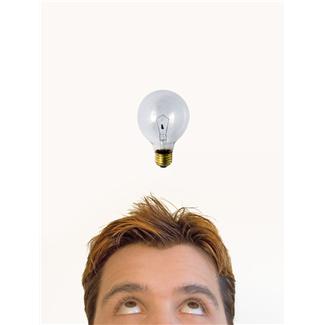 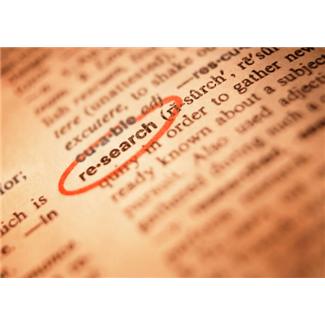 Research
Information about your topic found in books, online, or from people.

What is gum made of?
Does one particular substance make is chewy?
Compare what different brands of gum are made of?



The Consumer’s Challenge (Bubble Gum) 
	RESEARCH QUESTION:____________________________
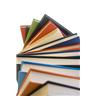 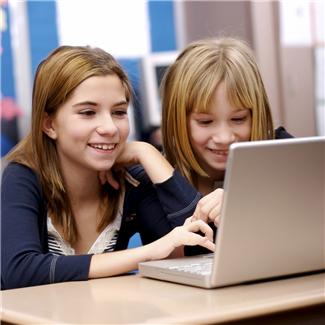 Design Experiment
How will YOU test your question?
CAN YOU DO IT?

Make a list of materials and equipment you will need




The Consumer’s Challenge (Bubble Gum) EXPERIMENT:_____________________________________
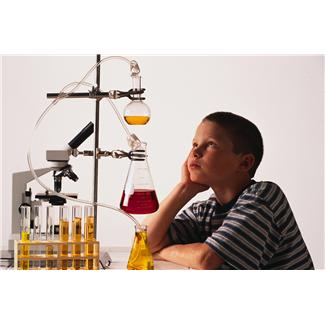 Hypothesis
What do you think will happen?
DO THIS BEFORE YOU CONDUCT YOUR EXPERIMENT!!!






The Consumer’s Challenge (Bubble Gum) HYPOTHESIS:_____________________________________
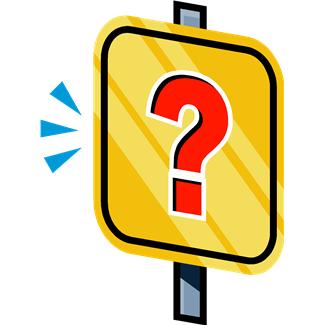 Conduct Experiment (procedures)
Make observations with your senses and keep careful written records of what you did and saw.
LIST OF MATERIALS & TOOLS

PRODCEDURES:
If someone wanted to recreate your experiment these would be the directions they would follow. Don’t leave anything out!
Ex: recipe 


The Consumer’s Challenge (Bubble Gum) PROCEDURES:_____________________________________
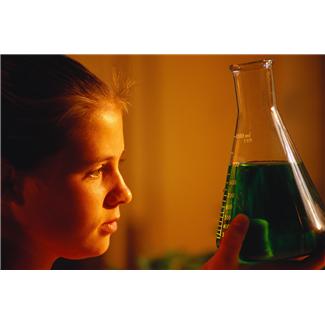 Results/Conclusions
Analyze your observations and draw conclusions.
Explain what happen and WHY.


You can include charts, graphs, or pictures to display results.

If you choose to, you may include a research paper.  This is NOT required. 

The Consumer’s Challenge (Bubble Gum) RESULTS:_____________________________________
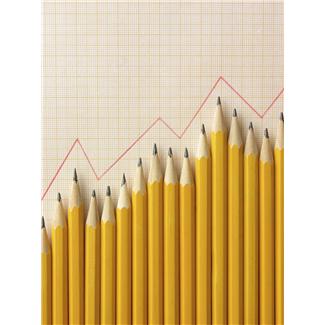 Prepare Your Exhibit
Your own creativity will determine how you will create your exhibit. You must include:
Title (question)
Statement of the Problem
Hypothesis
Results
Conclusions

Your exhibits should not exceed the size below. They may be smaller.
			width- 32 inches
			depth- 36 inches (front to back)
			height- 48 inches above table surface
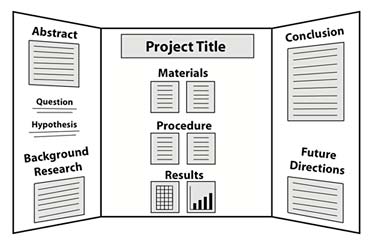